Krtkova dobrodružství
O co jde v Turowě?
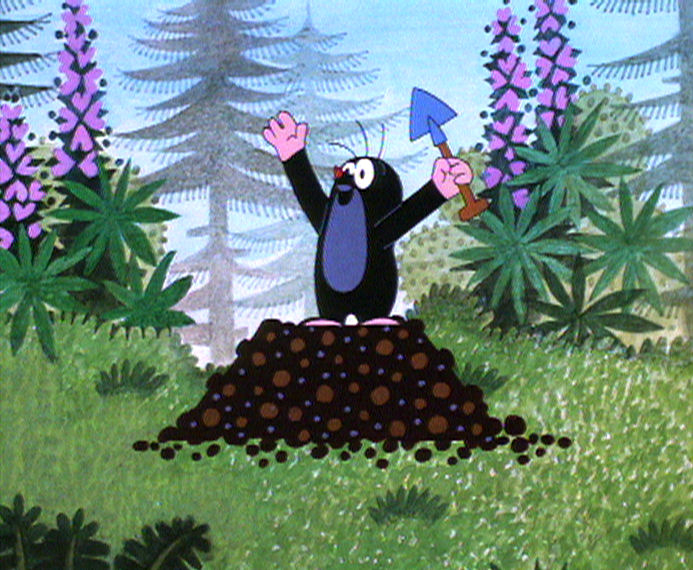 Jaký je podle vás symbol nebo maskot České republiky v zahraničí?
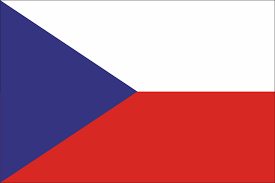 ‹#›
V Polsku nás zjevně symbolizuje...
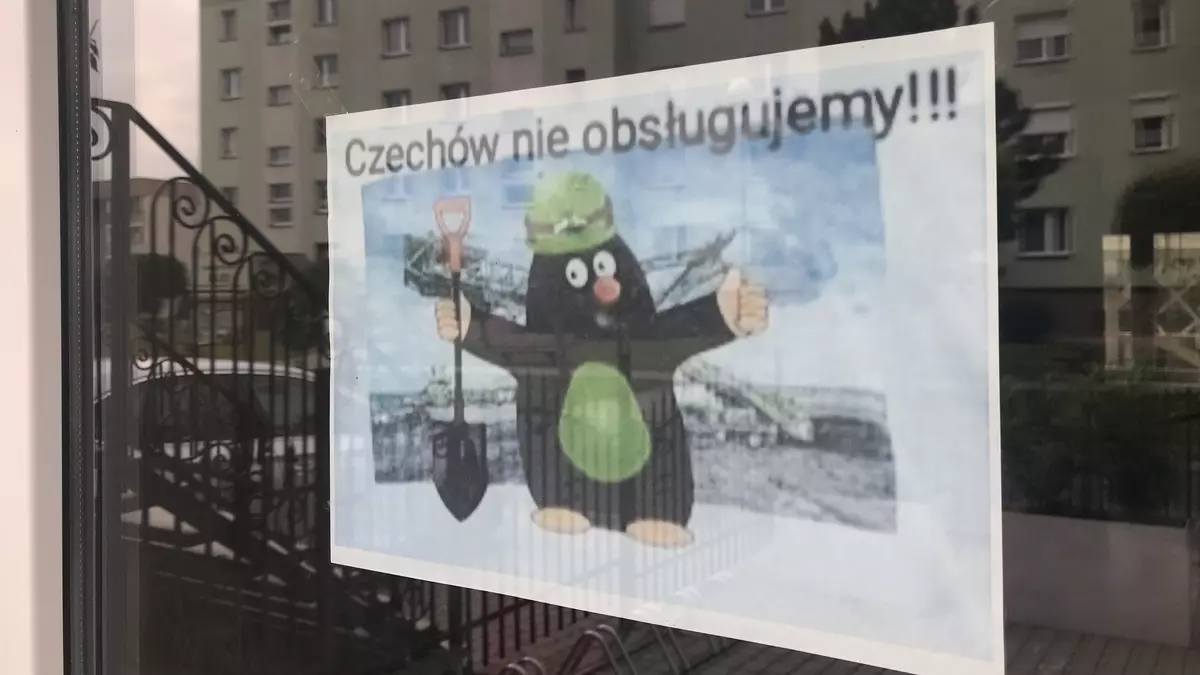 www.obcankari.cz
‹#›
V Polsku nás zjevně symbolizuje...
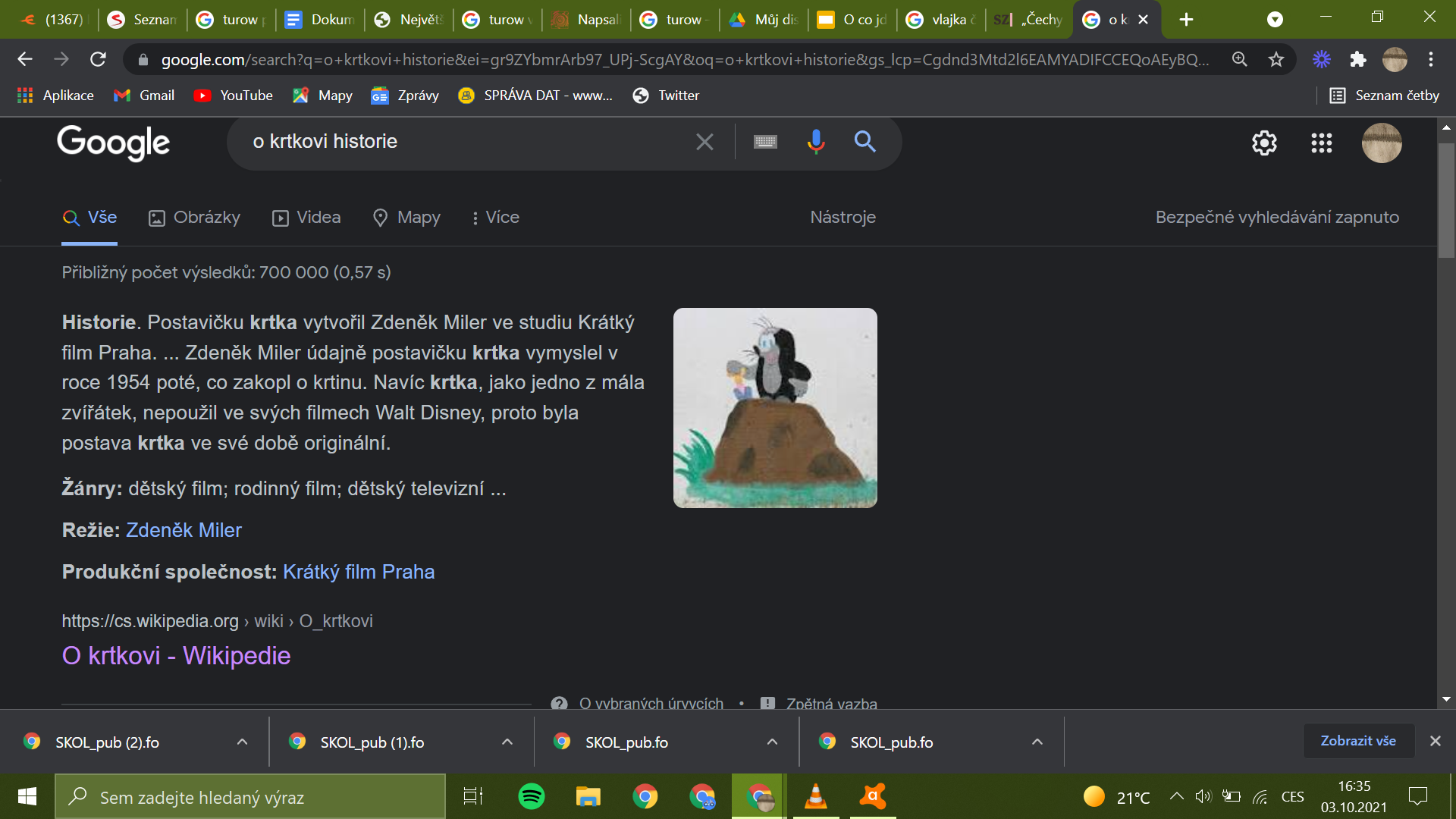 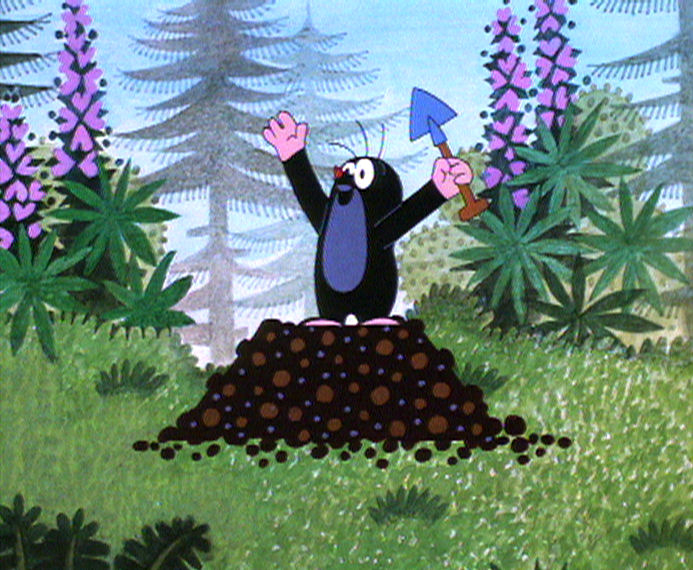 www.obcankari.cz
‹#›
A nejen tam!
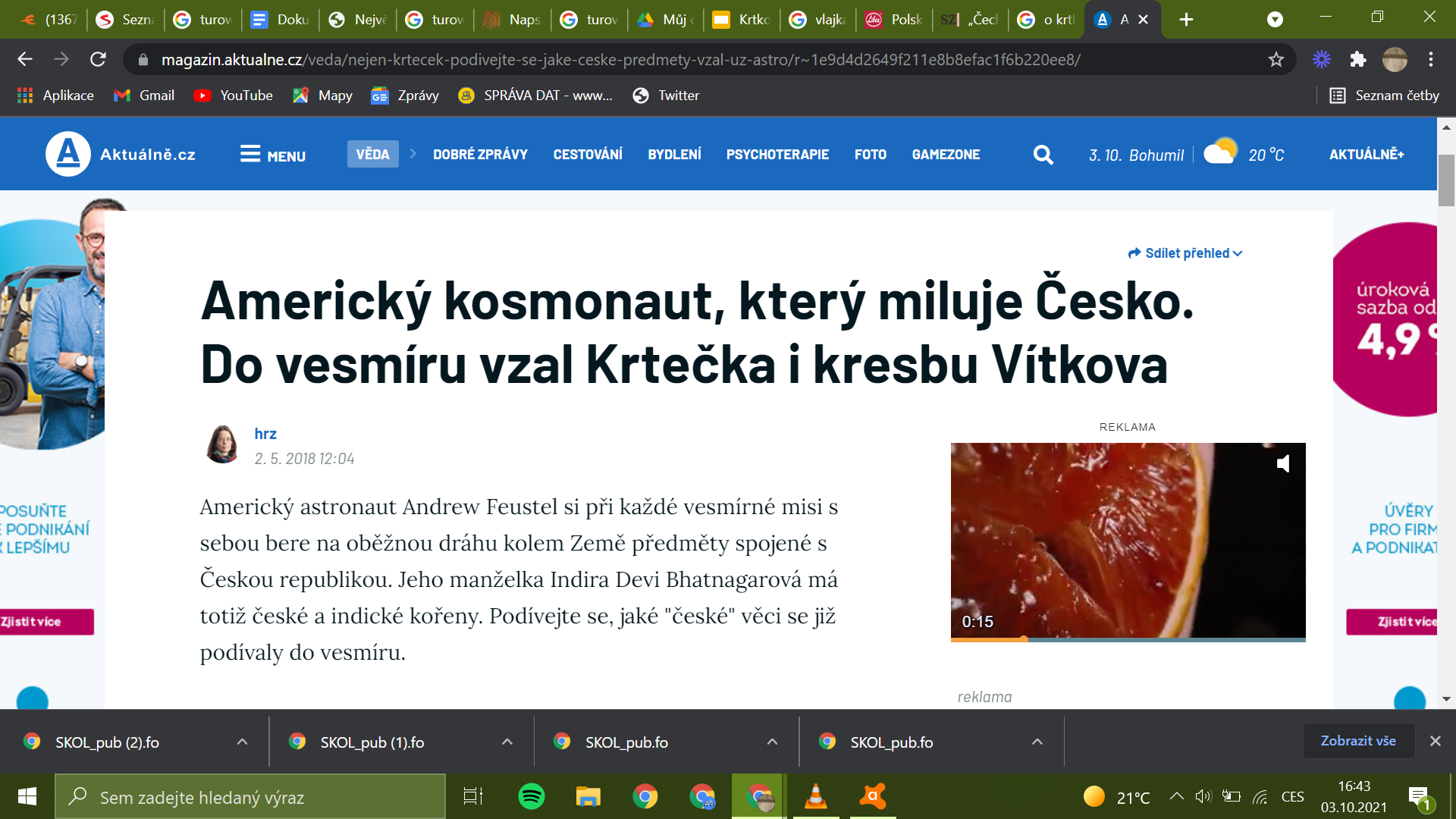 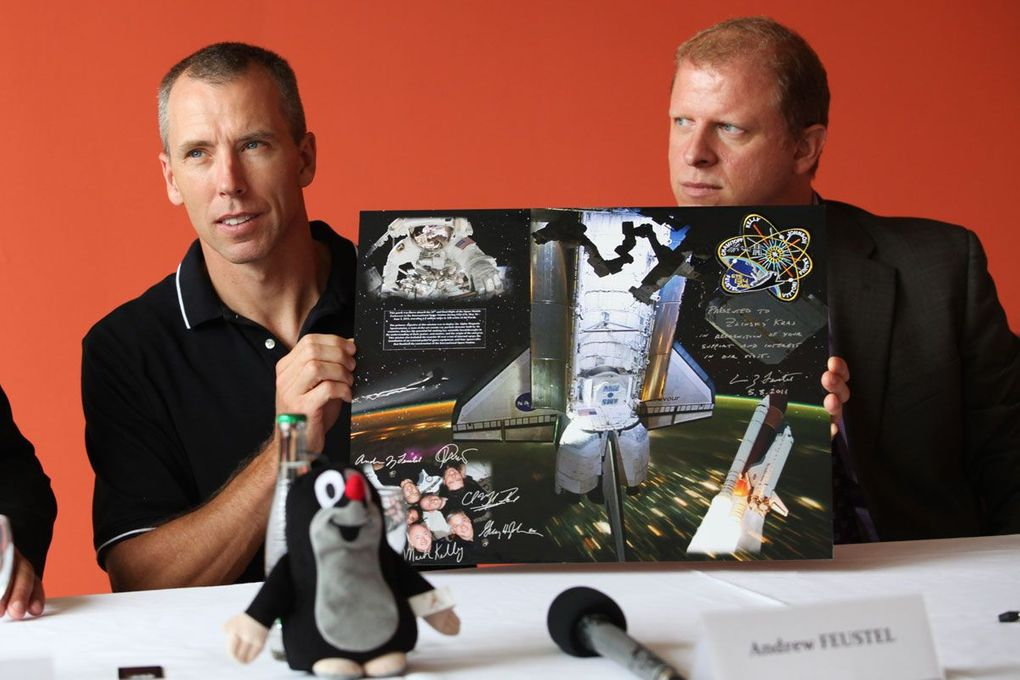 www.obcankari.cz
‹#›
Jak byste naopak představili Polsko symbolem nebo maskotem vy?
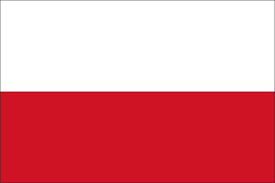 ‹#›
Jak byste naopak představili Polsko symbolem nebo maskotem vy?
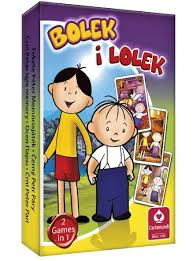 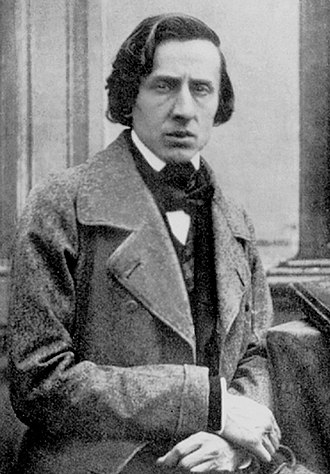 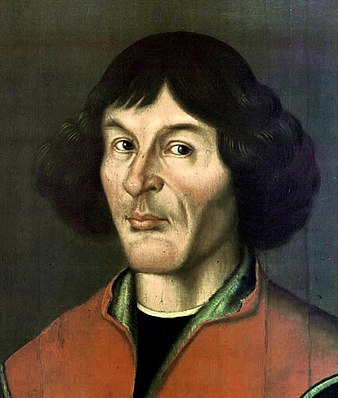 ‹#›
Jak byste naopak představili Polsko symbolem nebo maskotem vy?
Chopin, Bolek a Lolek, Koperník?
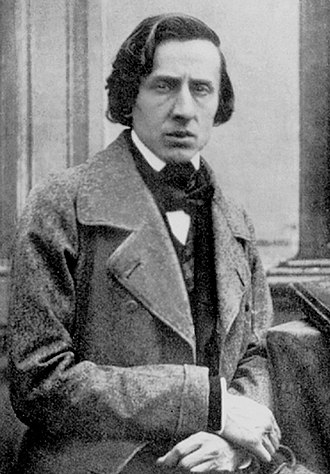 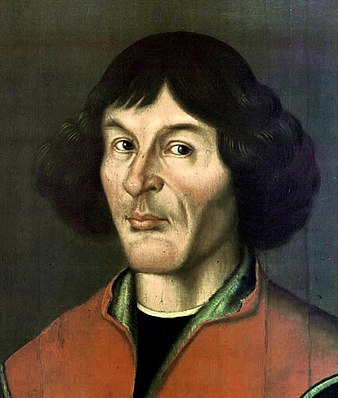 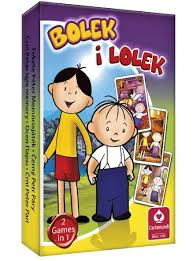 ‹#›
Víte, proč se v polské Bogatyni tento nápis ve výloze restaurace objevil? Vyprávějte podle obrázků-práce s pracovním listem
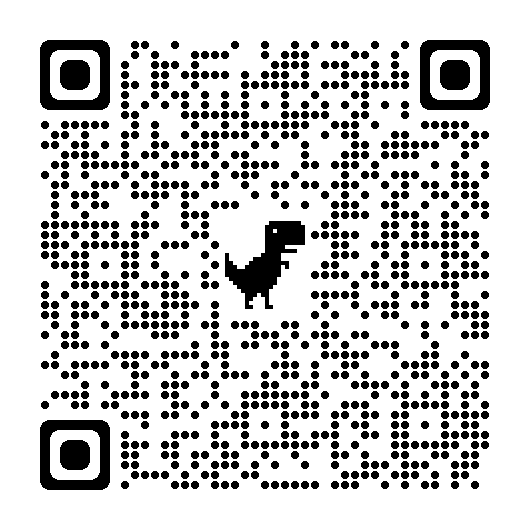 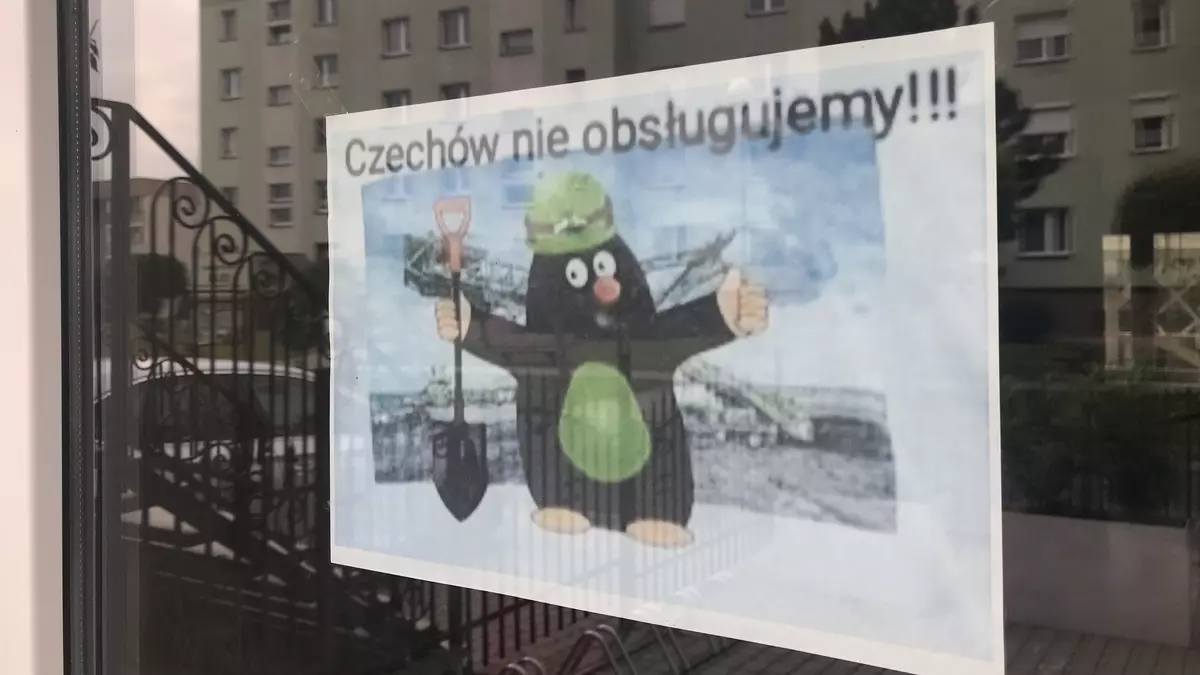 ‹#›
Vyprávějte
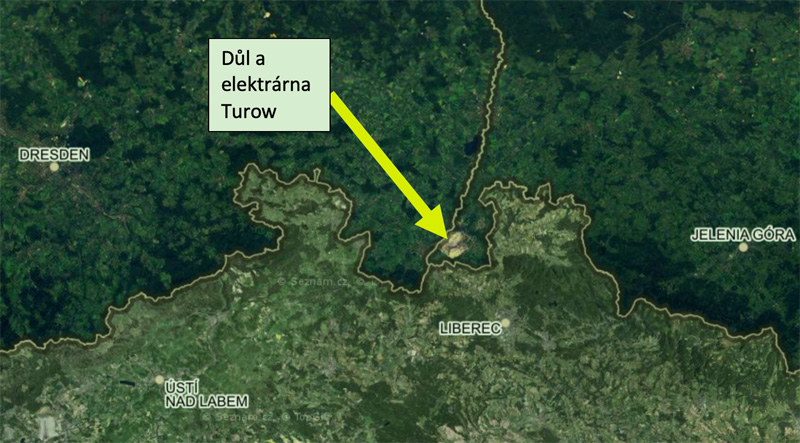 ‹#›
Vyprávějte
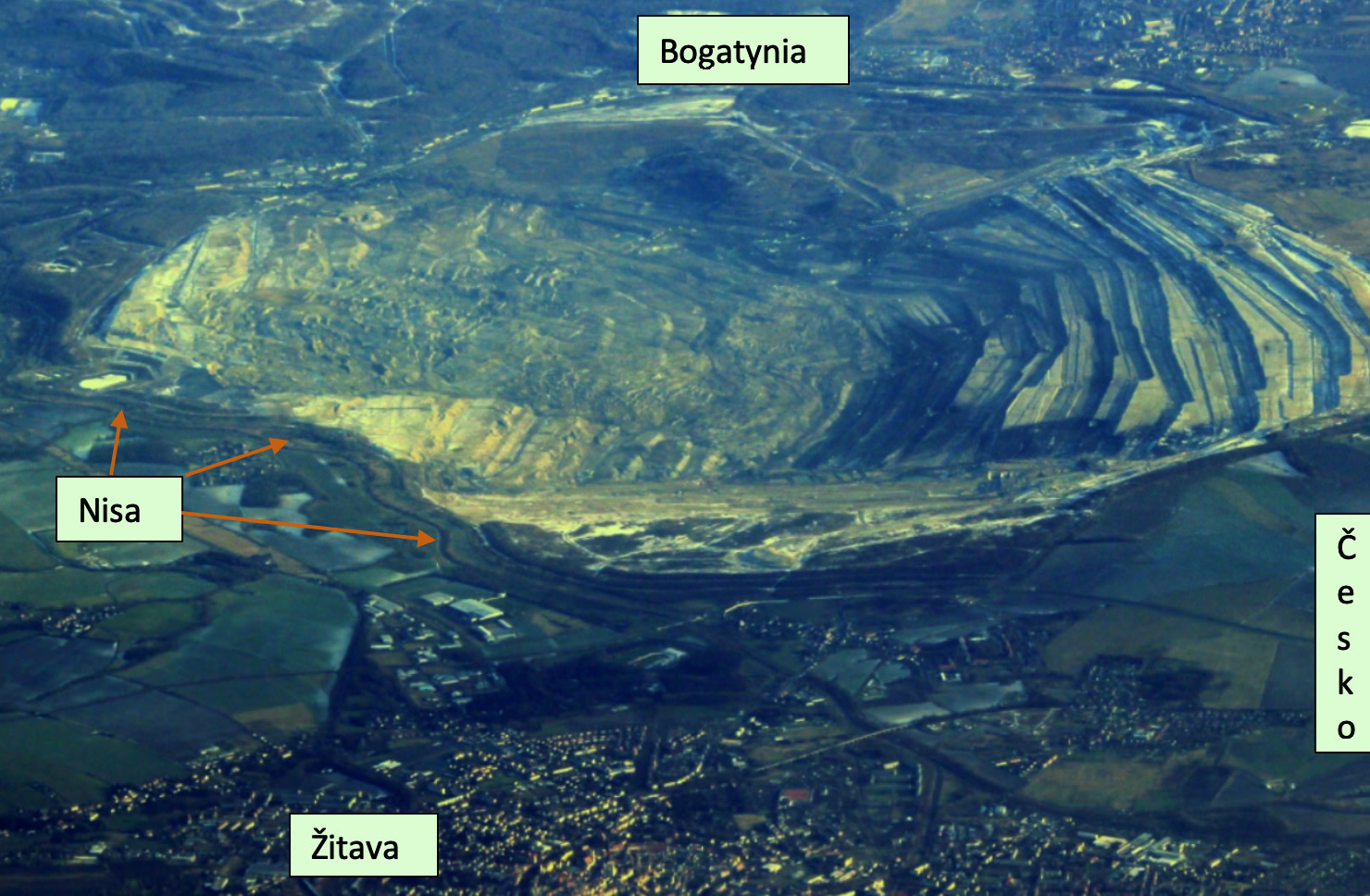 ‹#›
Vyprávějte
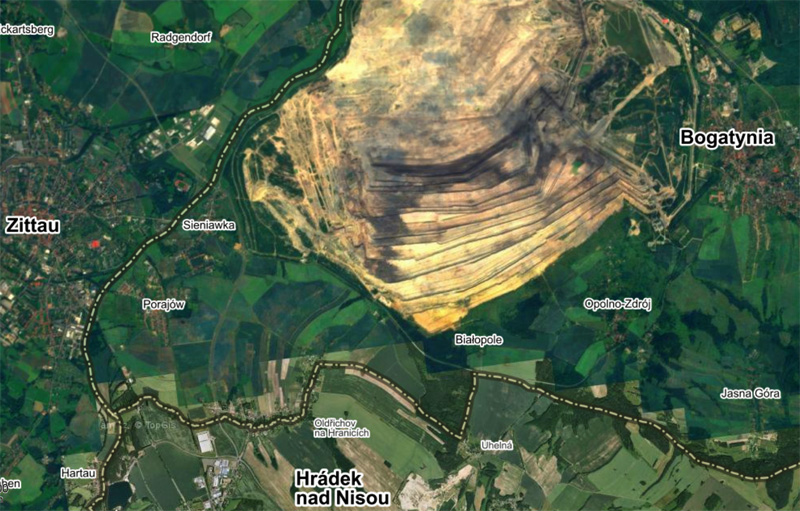 ‹#›
Vyprávějte
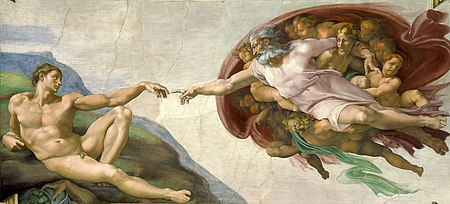 ‹#›
Vyprávějte
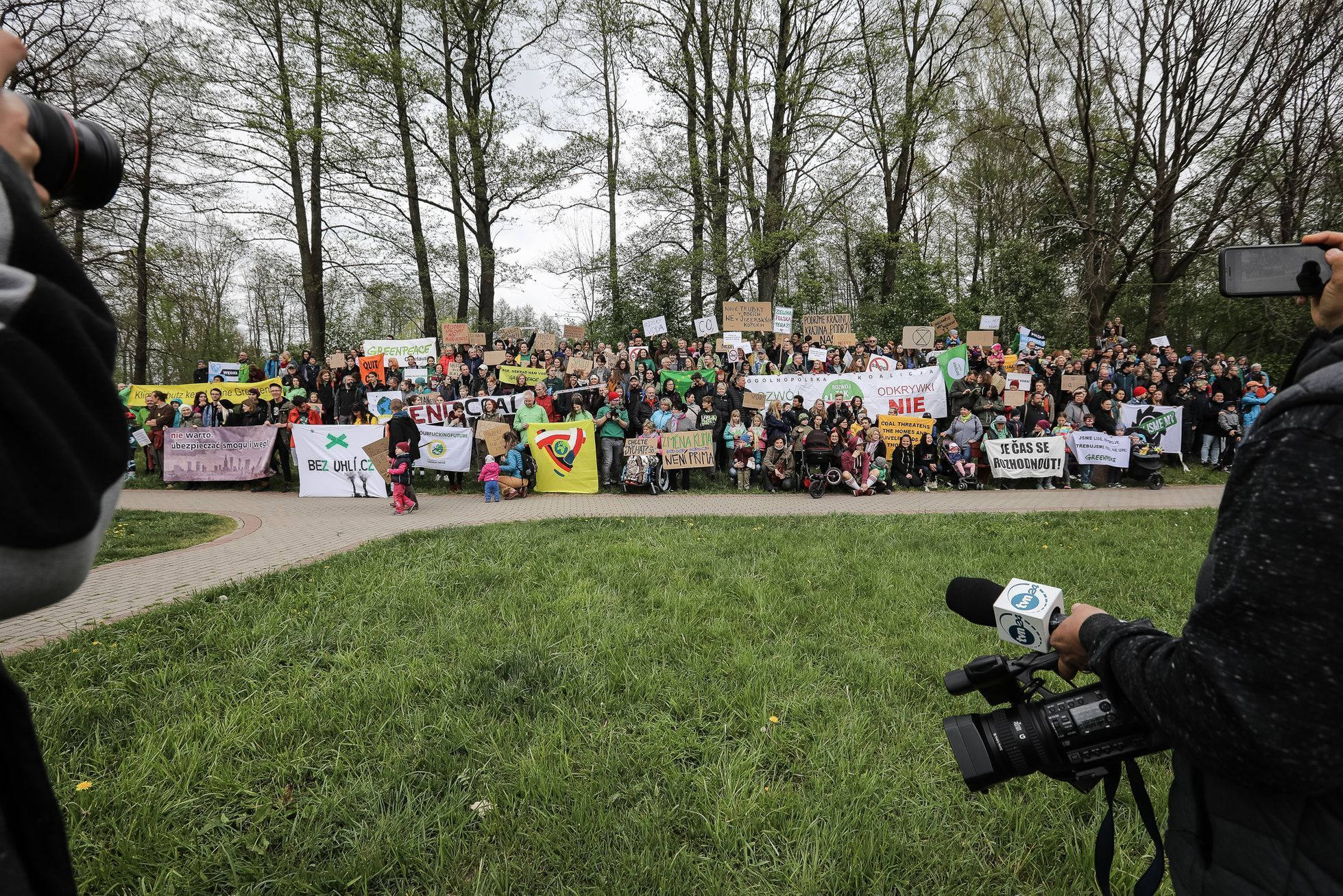 ‹#›
Vyprávějte
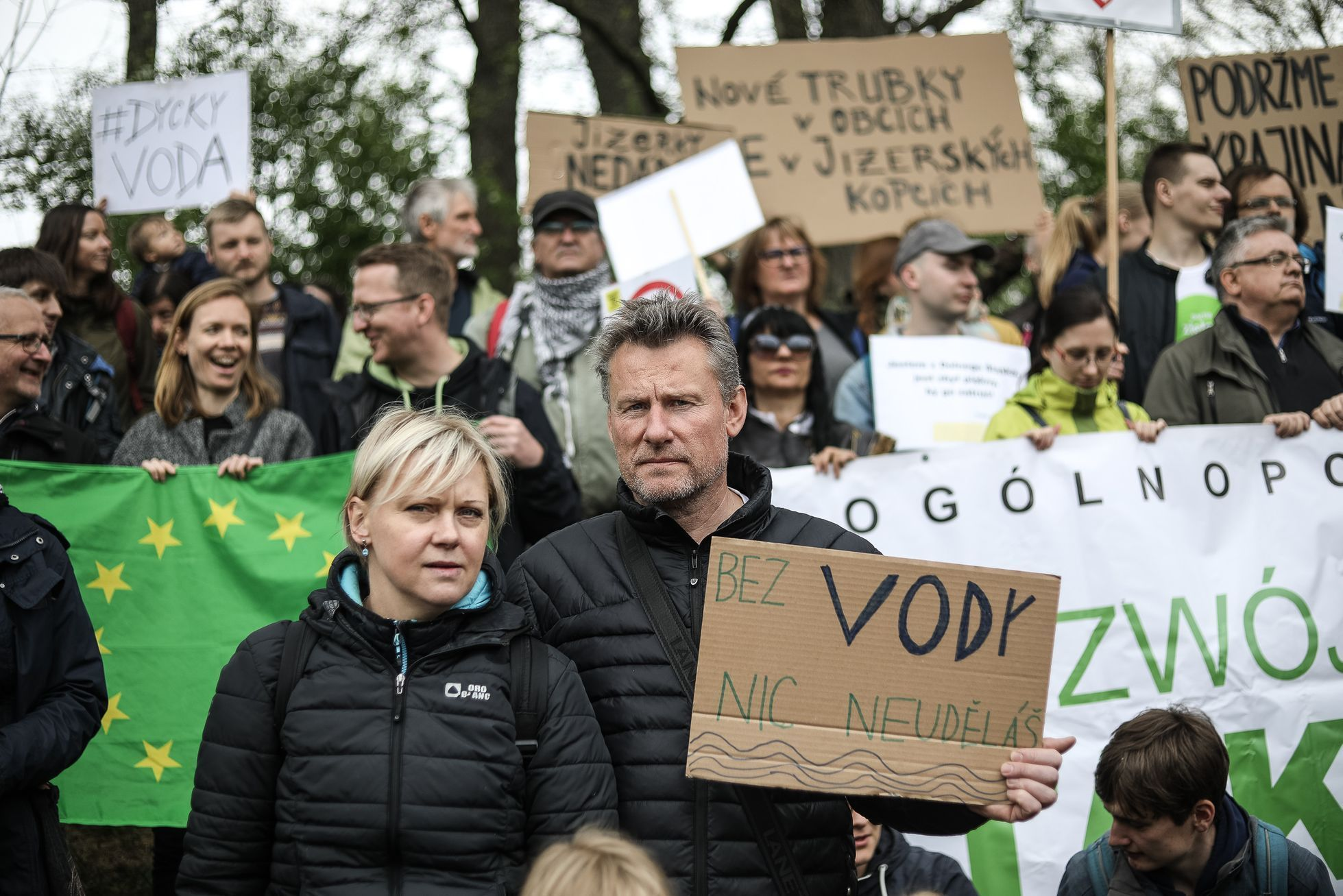 ‹#›
Vyprávějte
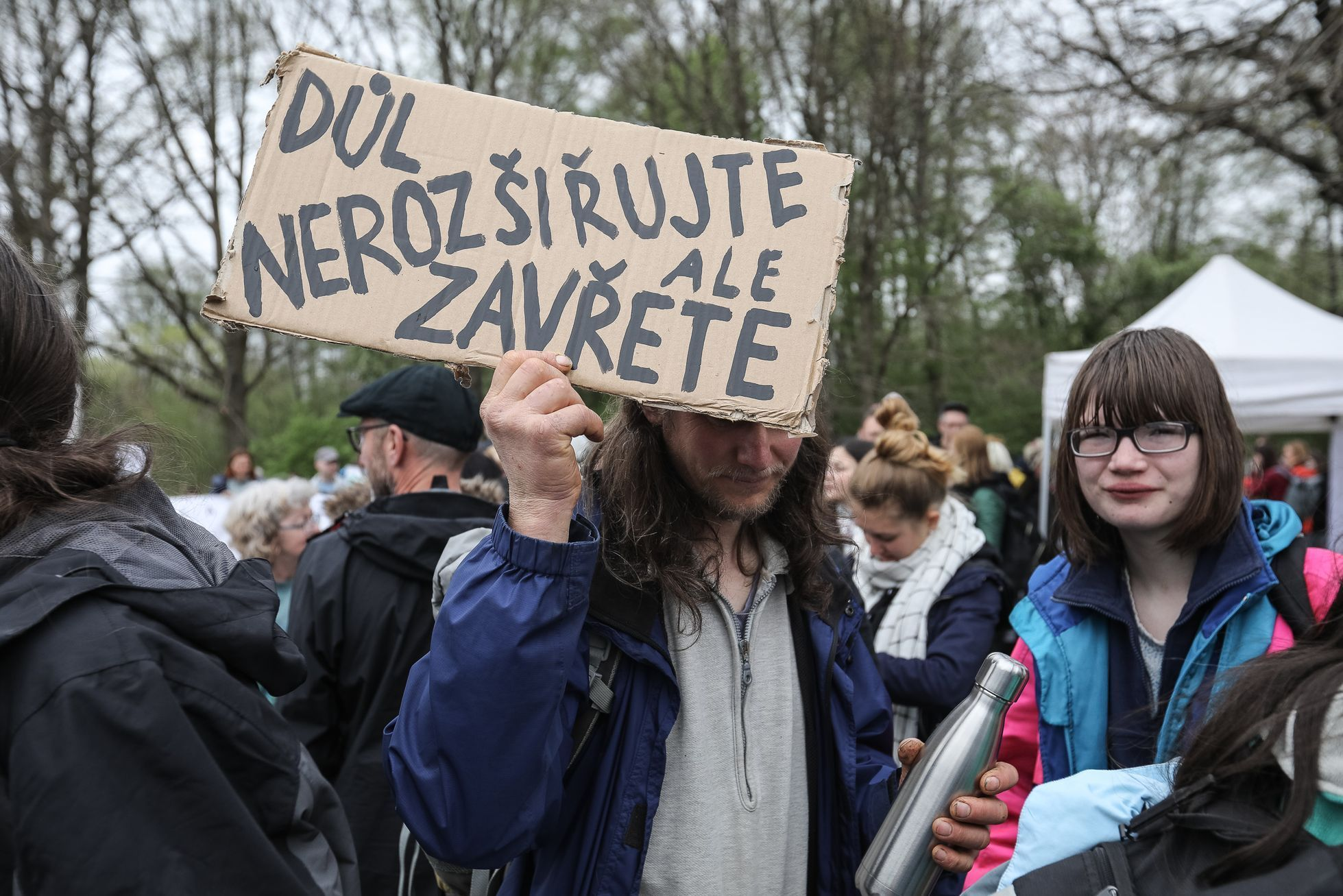 ‹#›
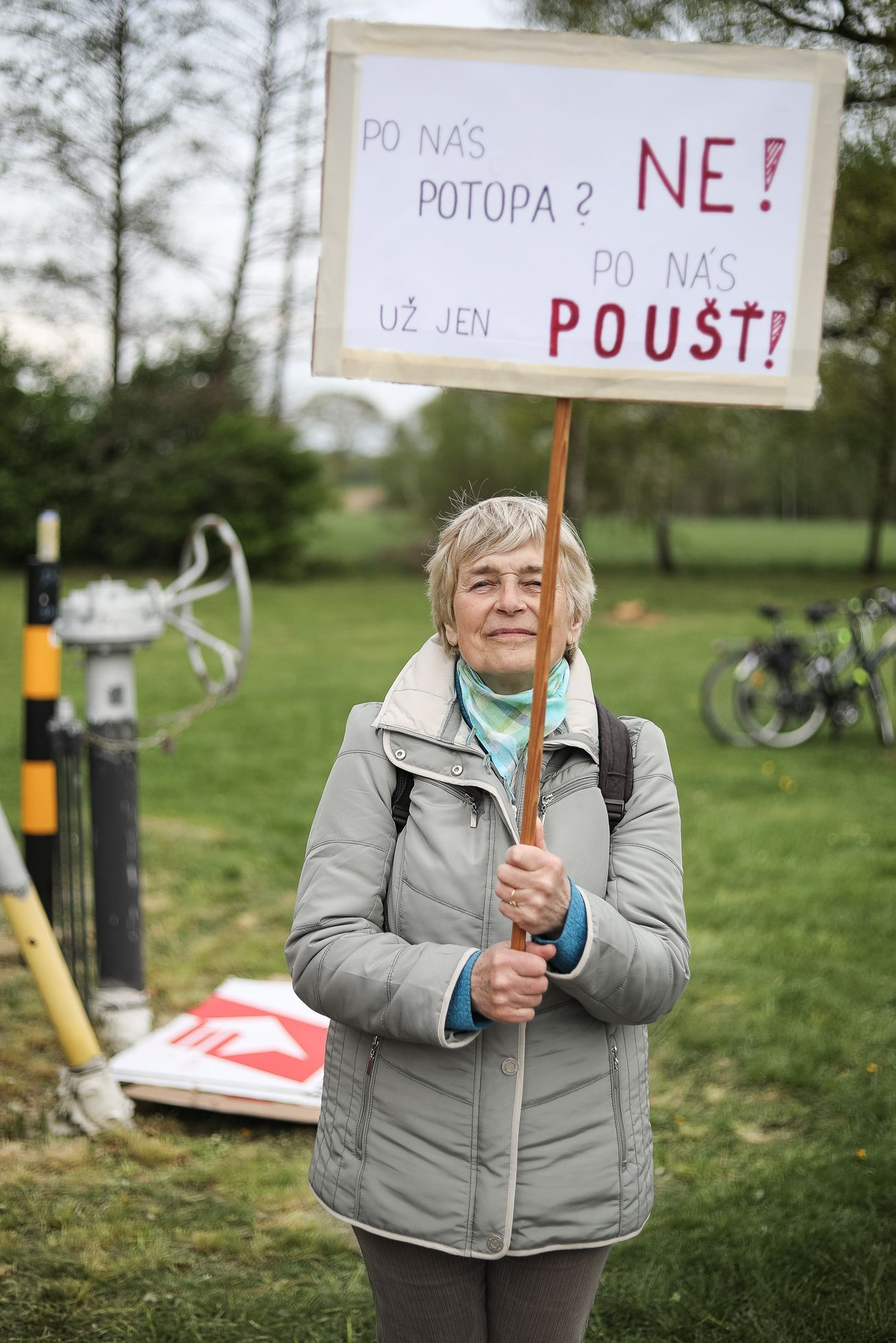 Vyprávějte
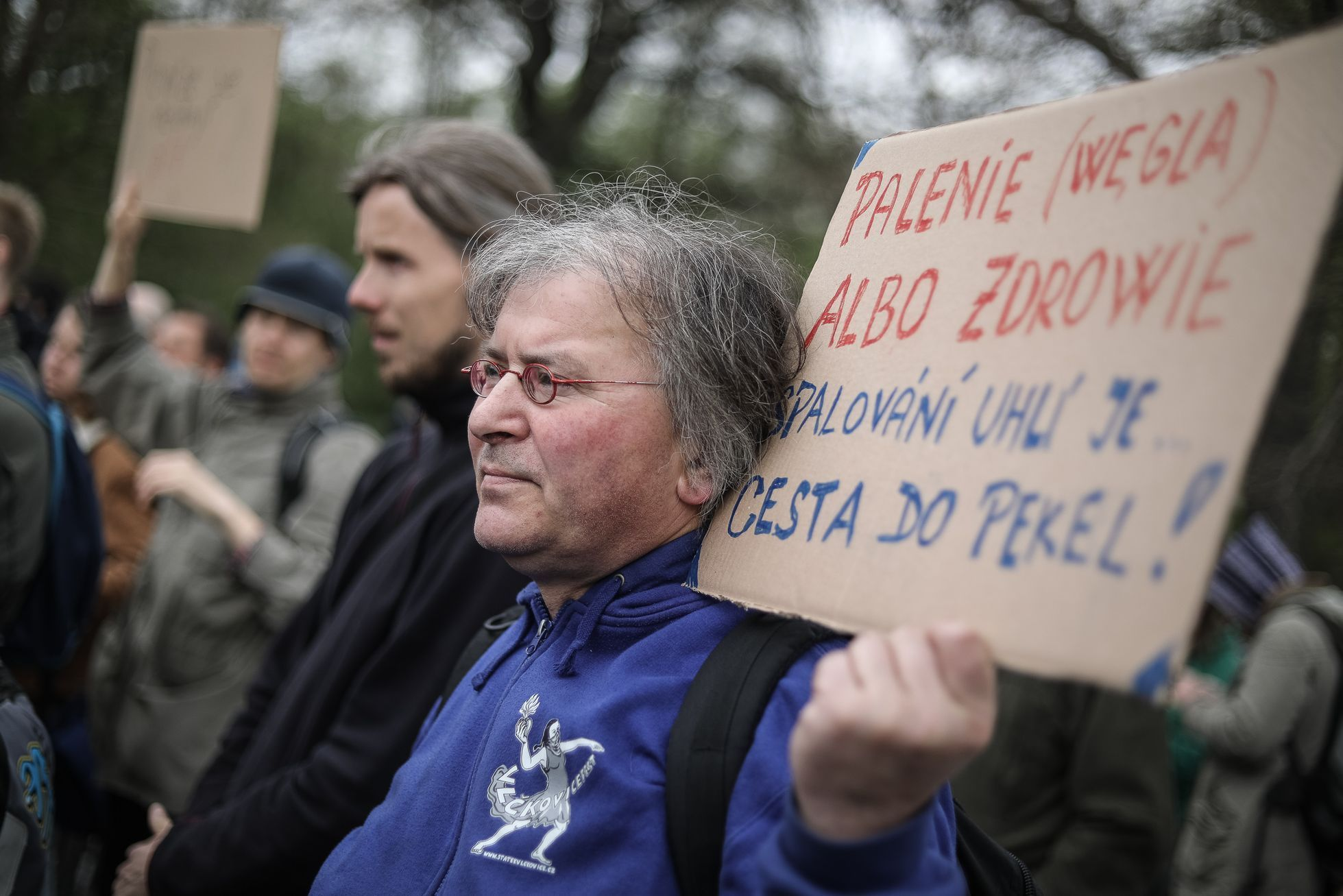 ‹#›
Vyprávějte
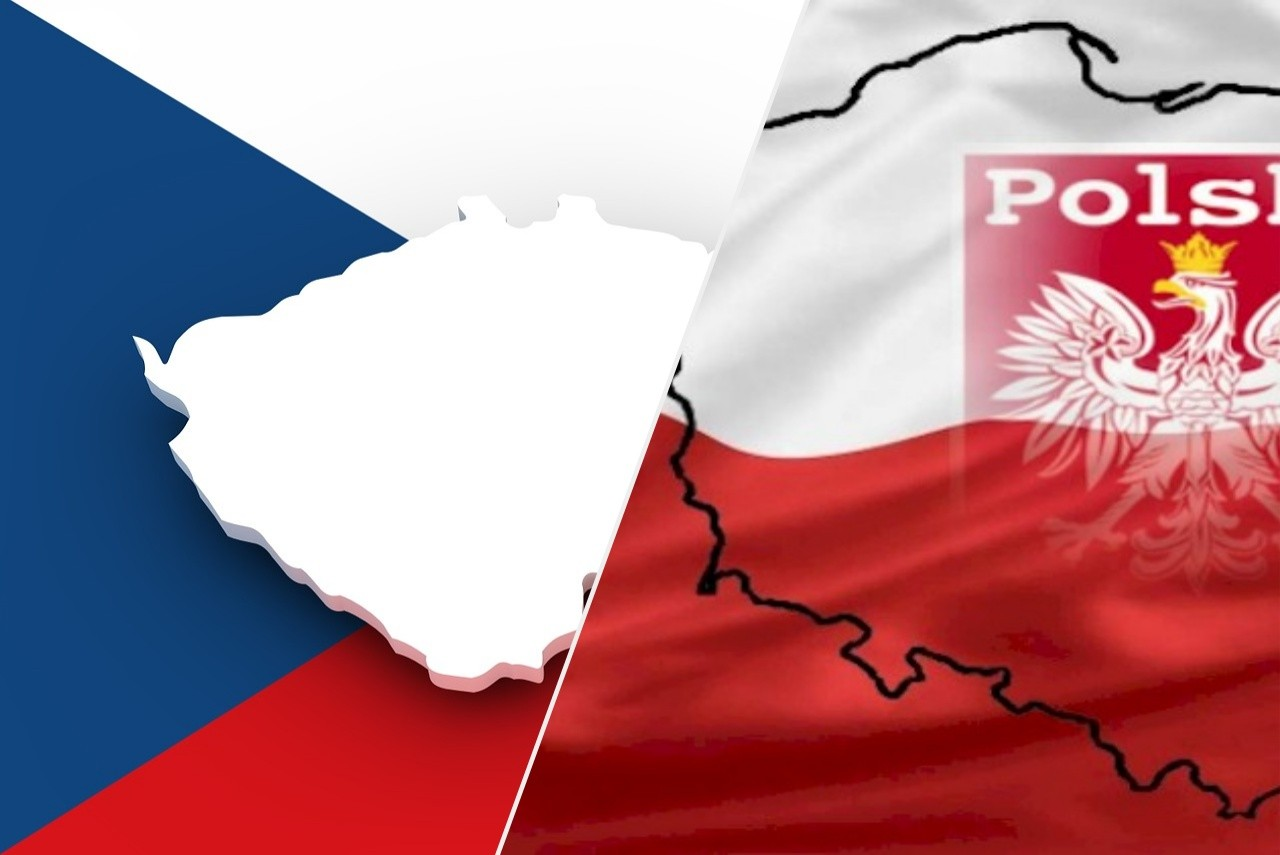 ‹#›
Vyprávějte
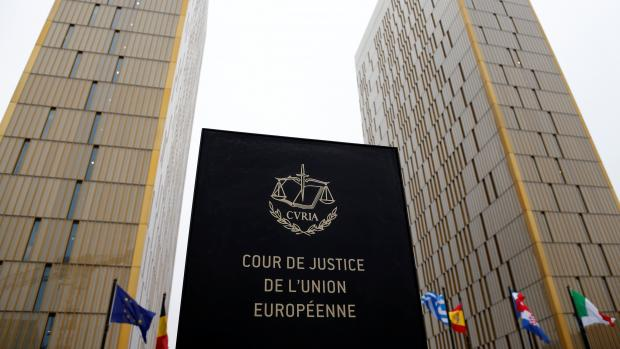 ‹#›
Vyprávějte
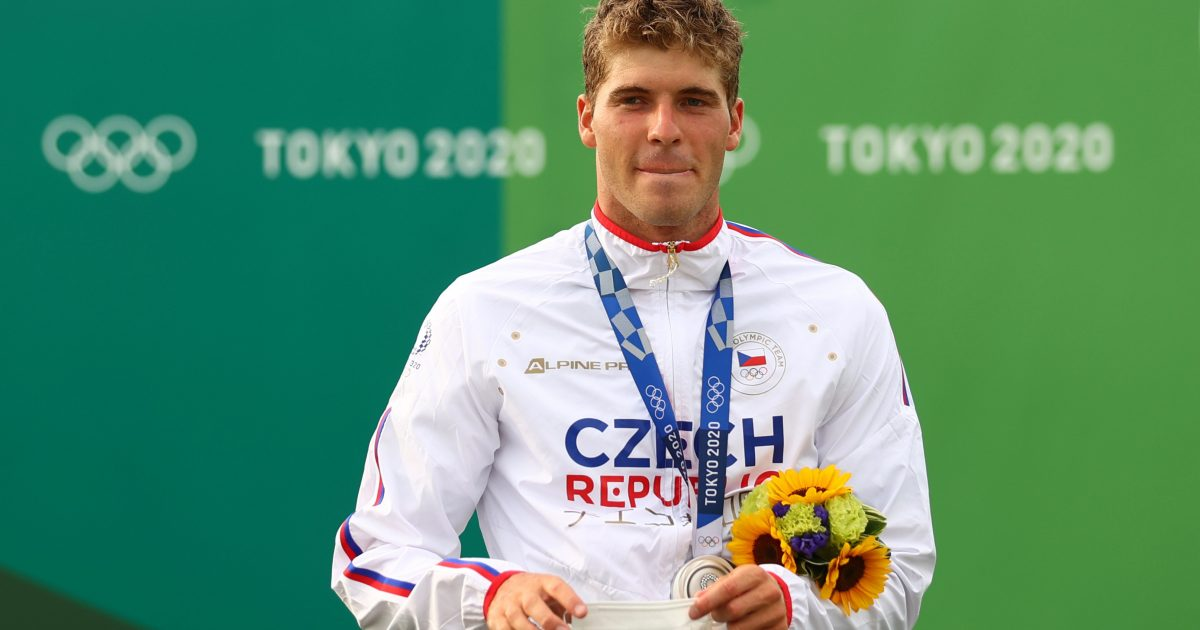 ‹#›
Vyprávějte
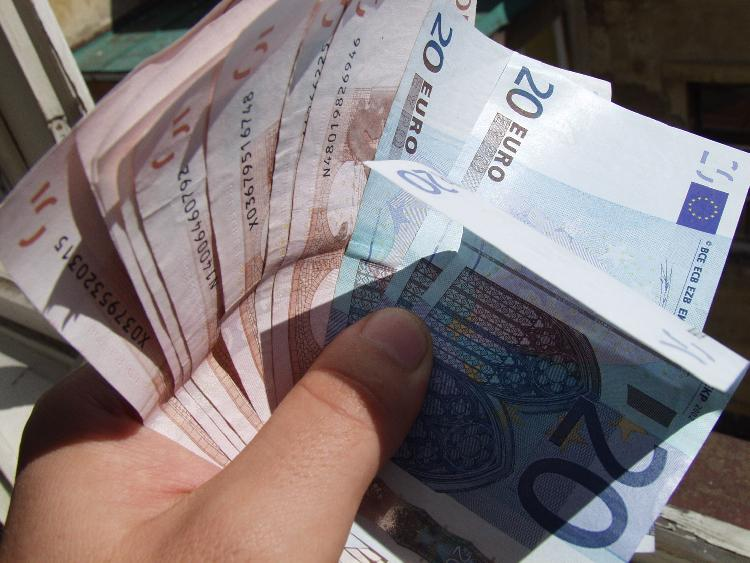 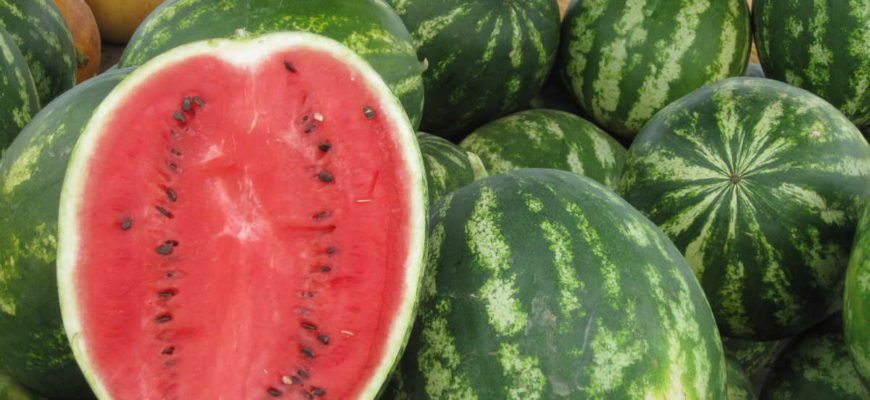 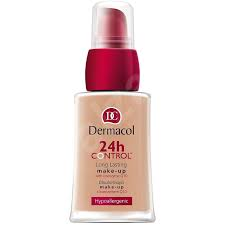 ‹#›
Vyprávějte
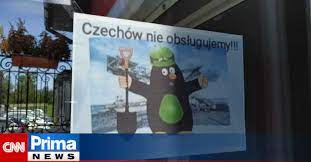 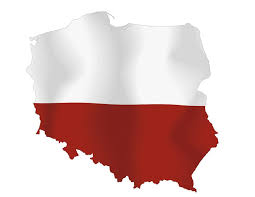 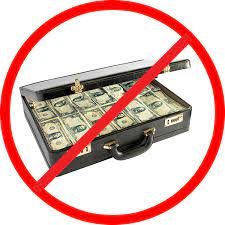 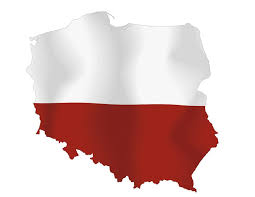 ‹#›
Zkontrolujte
https://www.irozhlas.cz/zpravy-svet/polsko-neplaceni-pokuta-dul-turow-tezba_2109281932_btk
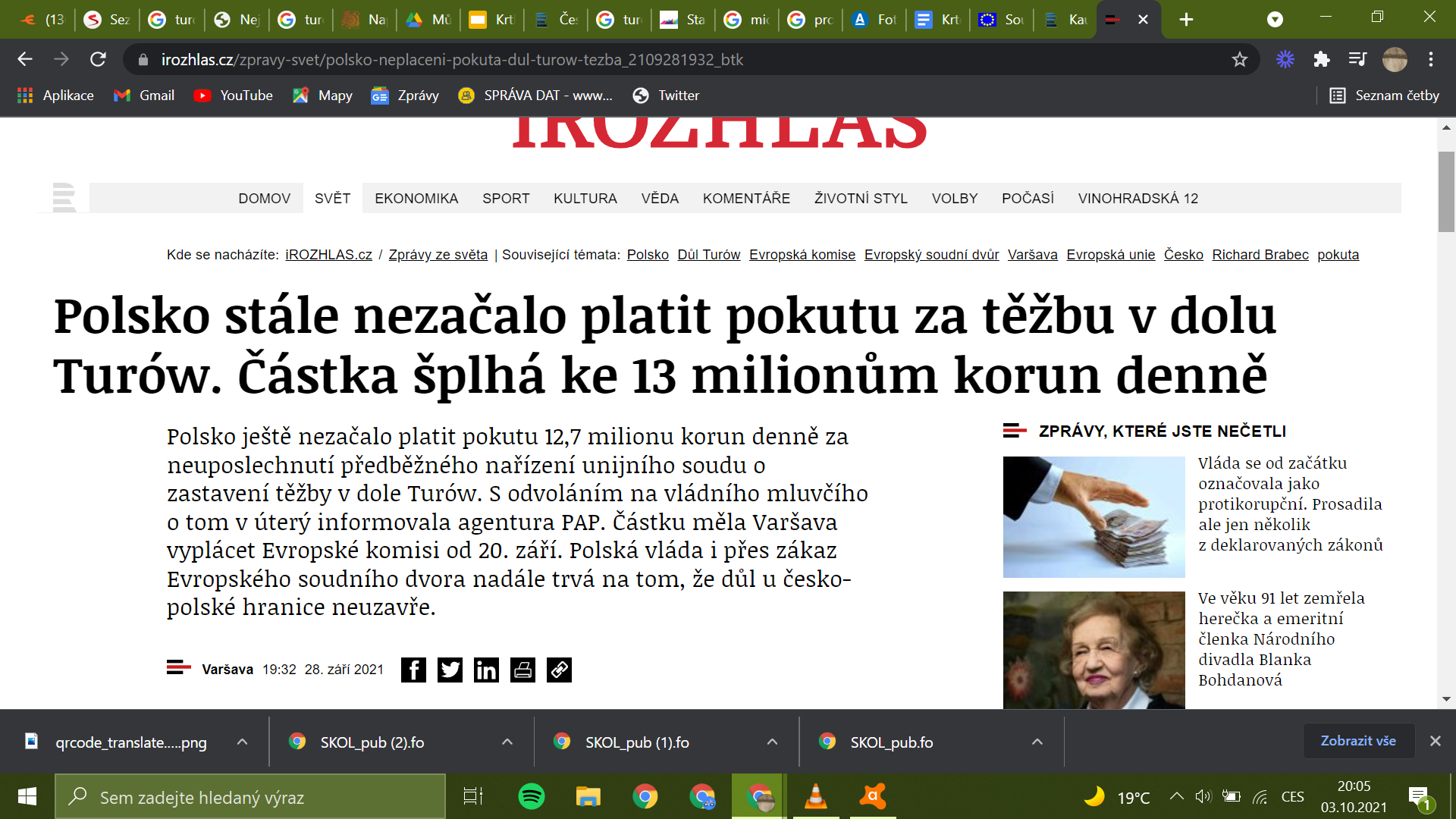 ‹#›
Kdo udělil Polsku pokutu?
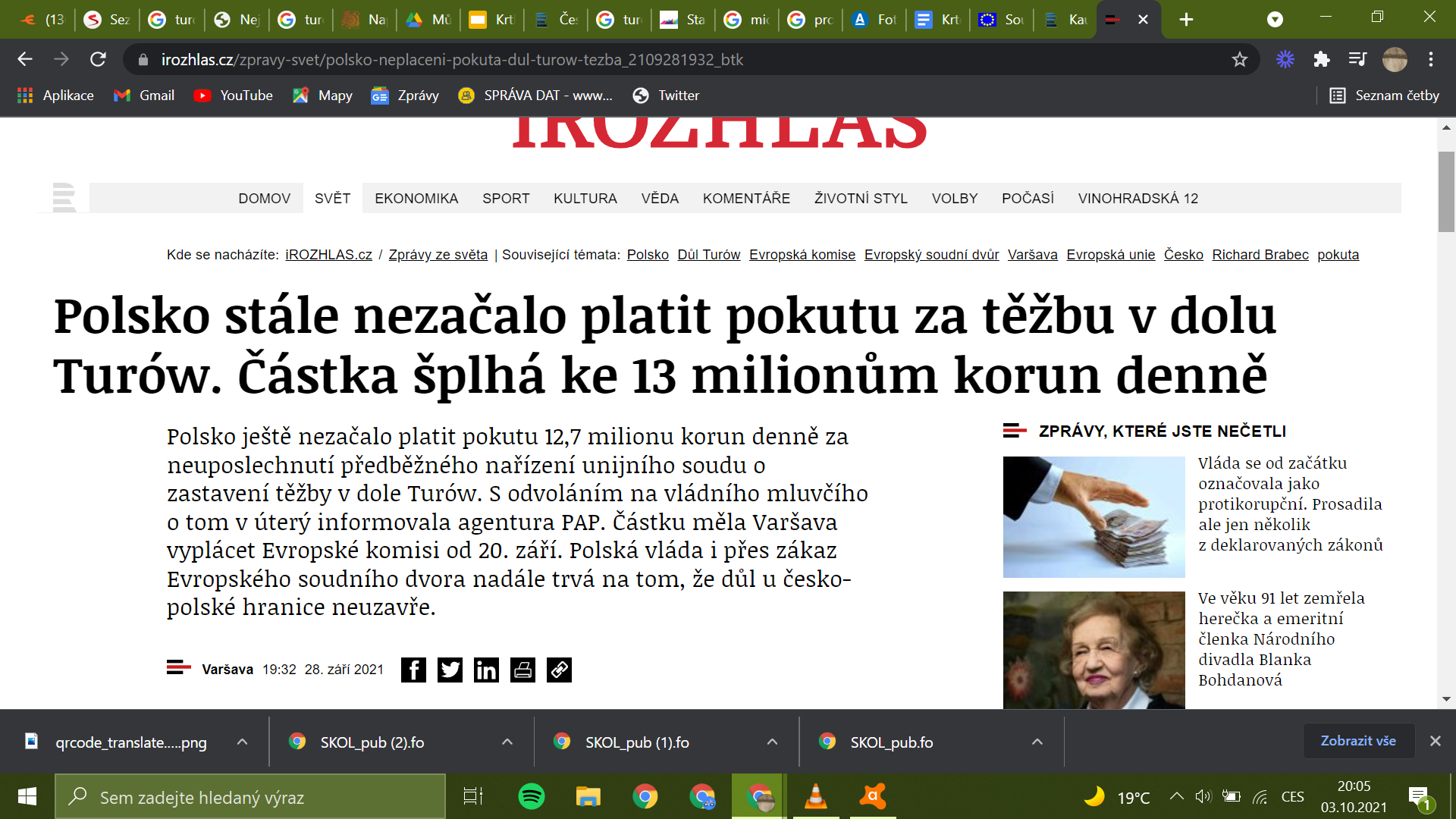 ‹#›
Kdo udělil Polsku pokutu?
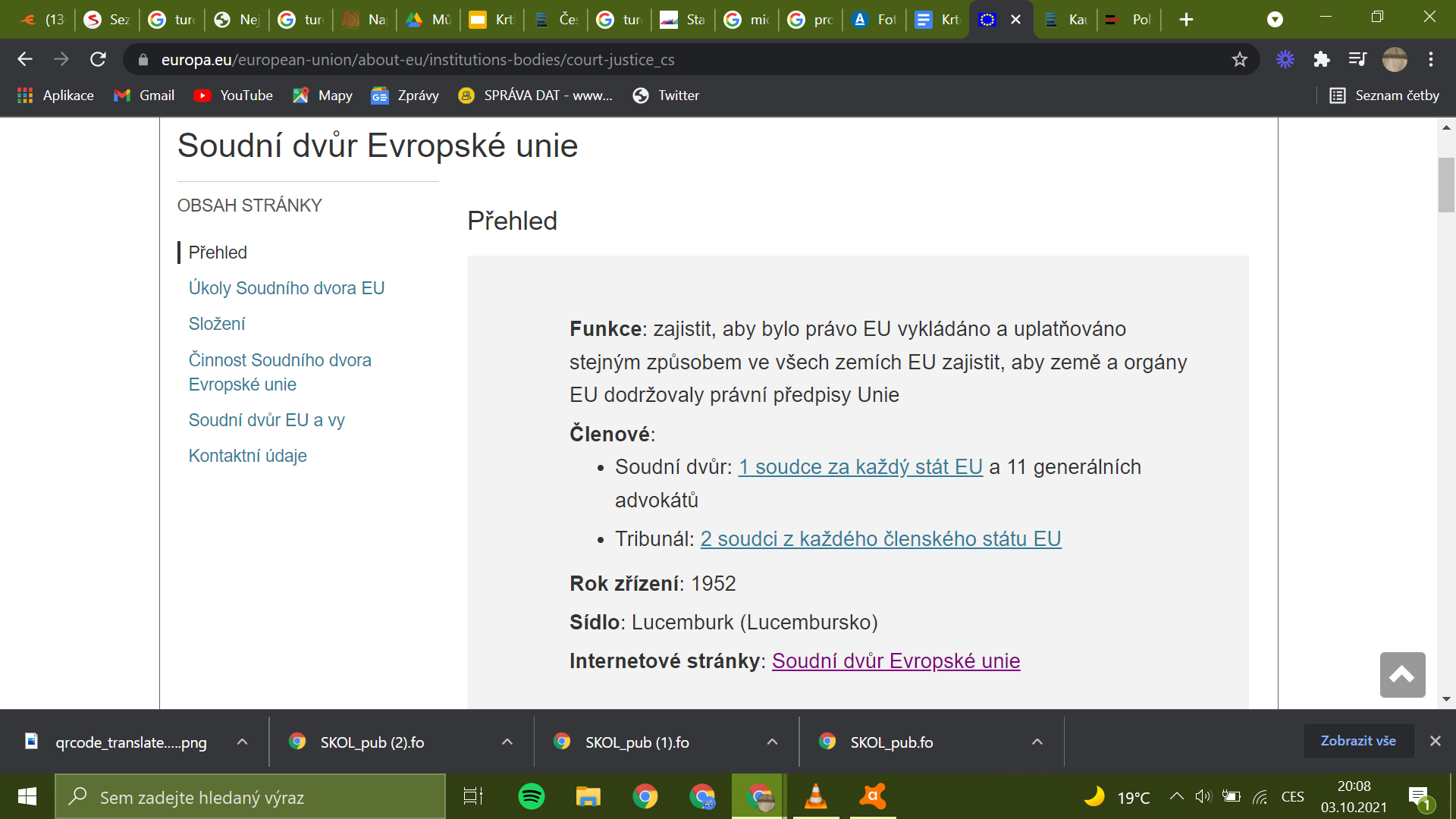 ‹#›
Kdo udělil Polsku pokutu?
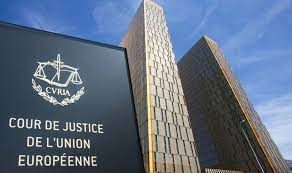 ‹#›
Kde se vzalo evropské právo, které hlídá Soudní dvůr Evropské unie?
To až někdy příště…

Teď mi spíš řekněte, jak asi vidí situaci Poláci a polská vláda.
‹#›
Shrnutí a opakování
Napiš co nejvíce informací o kauze Turow do jedné věty o maximálním počtu slov…….24.
‹#›
Zdroje:
https://www.libea.cz/product/ceska-statni-vlajka-100x150-cm-vodorovne-provedeni/
https://www.google.com/search?q=o+krtkovi+historie&ei=gr9ZYbmrArb97_UPj-ScgAY&oq=o+krtkovi+historie&gs_lcp=Cgdnd3Mtd2l6EAMYADIFCCEQoAEyBQghEKABOgcIABBHELADOgcIABCwAxBDOg0ILhDIAxCwAxBDEJMCOhAILhDHARCjAhDIAxCwAxBDOgoILhDIAxCwAxBDOgcILhBDEJMCOgUIABCABDoGCAAQFhAeOgcIIRAKEKABSgUIOBIBMUoECEEYAFCUiQFY9pcBYKKhAWgDcAJ4AIABuwGIAZgGkgEDMC42mAEAoAEByAEPwAEB&sclient=gws-wiz
https://www.ceskatelevize.cz/porady/898287-o-krtkovi/
https://www.libea.cz/product/polsko-statni-vlajka/
https://magazin.aktualne.cz/veda/nejen-krtecek-podivejte-se-jake-ceske-predmety-vzal-uz-astro/r~1e9d4d2649f211e8b8efac1f6b220ee8/
https://www.globalek.cz/karty-cerny-petr-bolek-a-lolek-cartamundi/
https://cs.wikipedia.org/wiki/Mikul%C3%A1%C5%A1_Kopern%C3%ADk
https://cs.wikipedia.org/wiki/Fryderyk_Chopin
https://en.wikipedia.org/wiki/The_Creation_of_Adam
https://www.peak.cz/stalinova-pomsta-z-jaltske-konference-uhelny-dul-turow-rostouci-vred-u-cesko-polske-hranice/21710/
https://www.irozhlas.cz/zpravy-svet/soud-evropska-unie-lucemburk-tribunal-soudniho-dvora-jan-m-passer-petra_1905291430_nkr
https://www.zemedelec.cz/soud-eu-naridil-polsku-platit-pul-milionu-eur-za-kazdy-den-provozu-dolu-turow/
https://www.irozhlas.cz/sport/olympijske-hry/tokio-2020-lukas-rohan-kanoe-vodni-slalom-finale-vysledky_2107260816_mov
https://www.alza.cz/beauty/dermacol-24-h-control-make-up-0430-ml-d265665.htm
https://www.irozhlas.cz/zpravy-svet/polsko-neplaceni-pokuta-dul-turow-tezba_2109281932_btk
https://a2larm.cz/2021/06/kauza-turow-poukazala-na-neresenou-otazku-budoucnosti-polskych-horniku/

https://europa.eu/european-union/about-eu/institutions-bodies/court-justice_cs
‹#›
Děkuji za pozornost.
Máte dotazy? Připomínky?